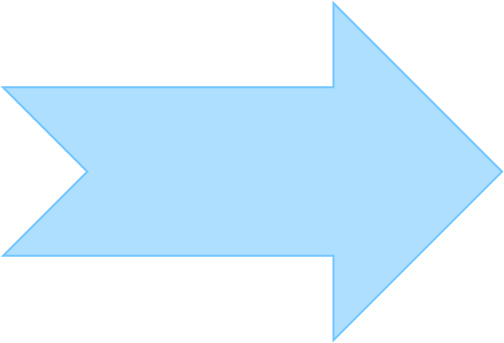 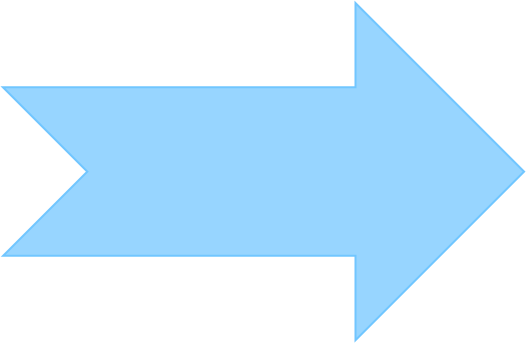 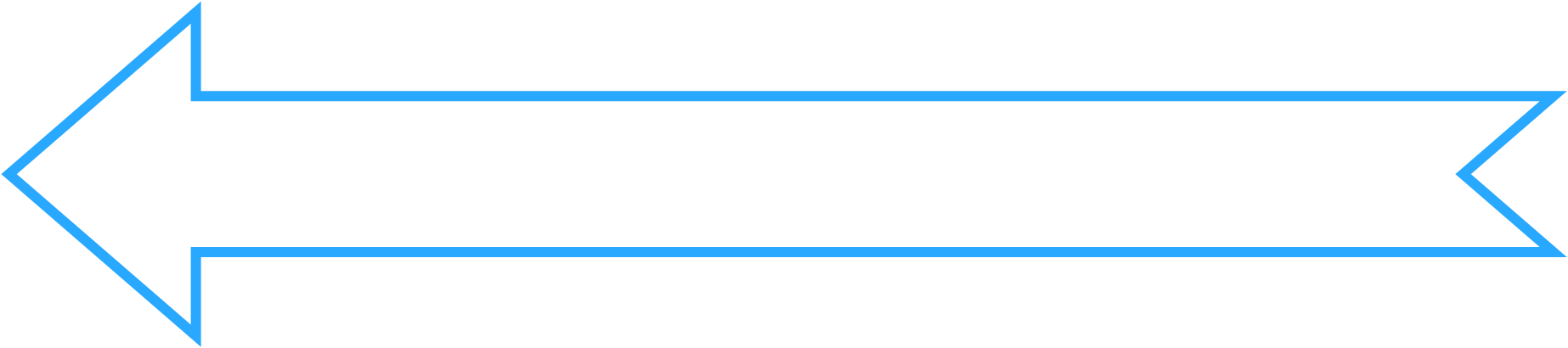 Bài
11
VIẾT
CHỮ HOA Đ
Mục tiêu
- Viết đúng chữ  Đ cỡ vừa và cỡ nhỏ.
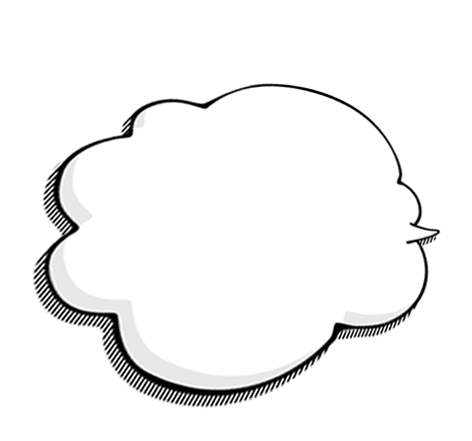 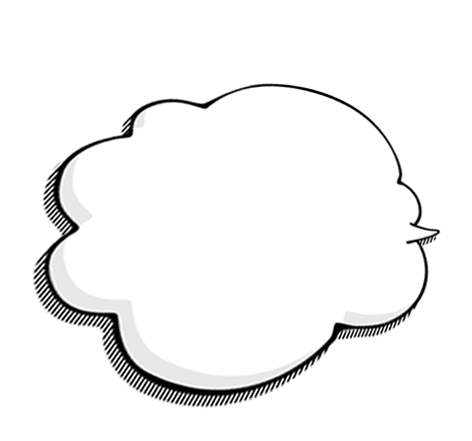 03
01
Viết đúng câu ứng dụng: 
	 Đi một ngày đàng, học một sàng khôn.
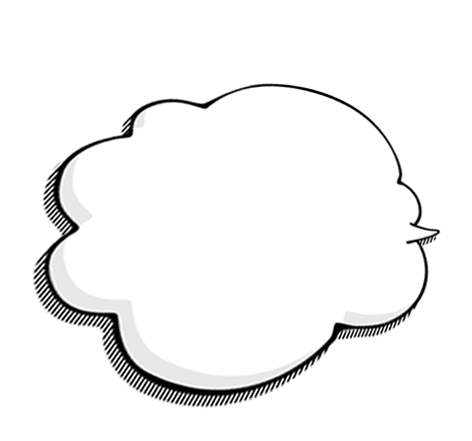 02
- Rèn cho mình tính kiên trì và cẩn thận khi viết.
4 ô li
Chữ hoa Đ có đặc điểm giống với chữ hoa nào?
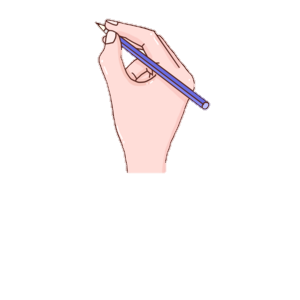 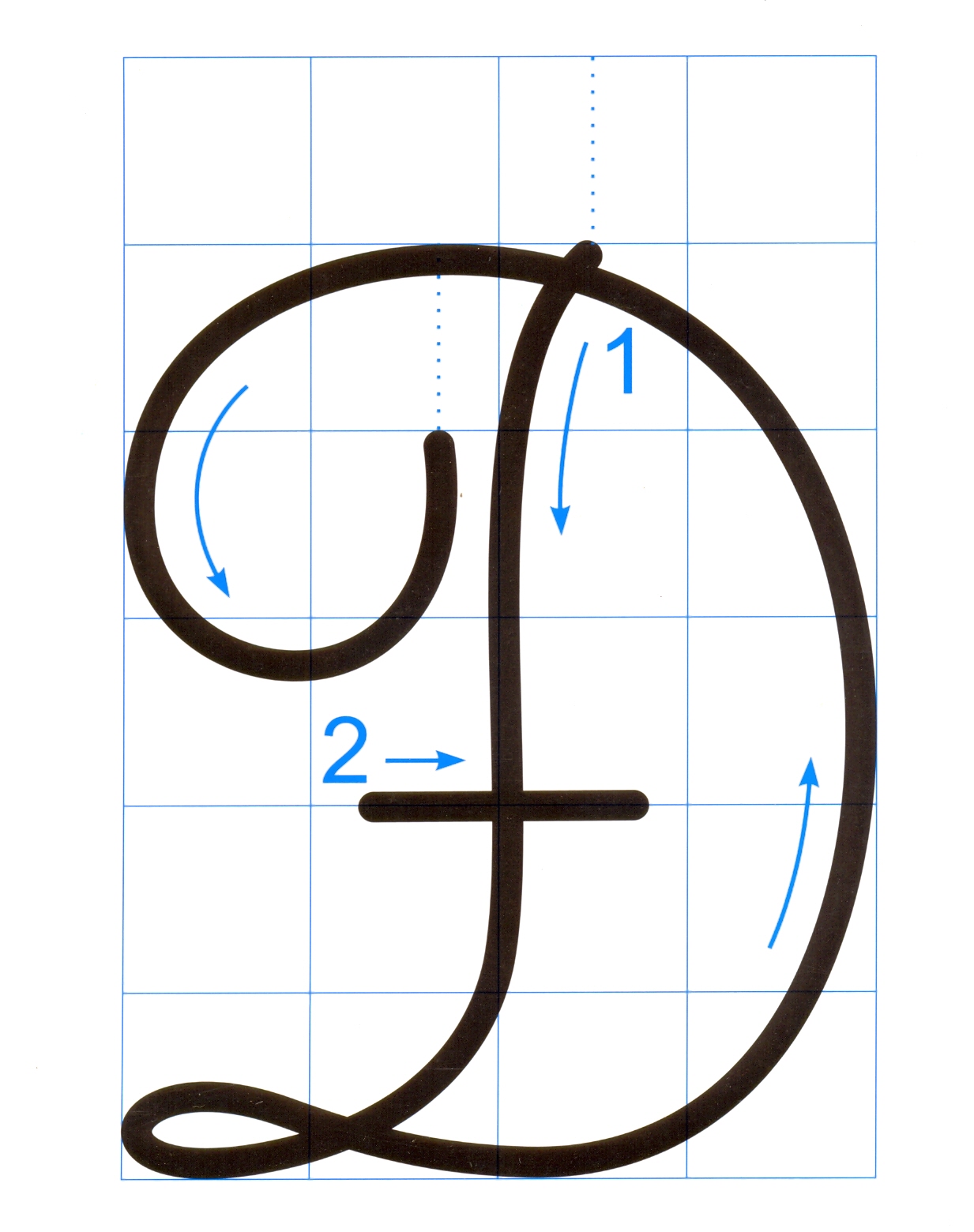 Chữ hoa Đ có nét thứ nhất giống với chữ hoa D
5 ô li
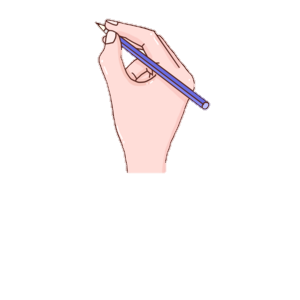 Chữ hoa Đ có thêm nét ngang ở đường kẻ ngang 3
Hướng dẫn viết chữ hoa Đ
4 ô li
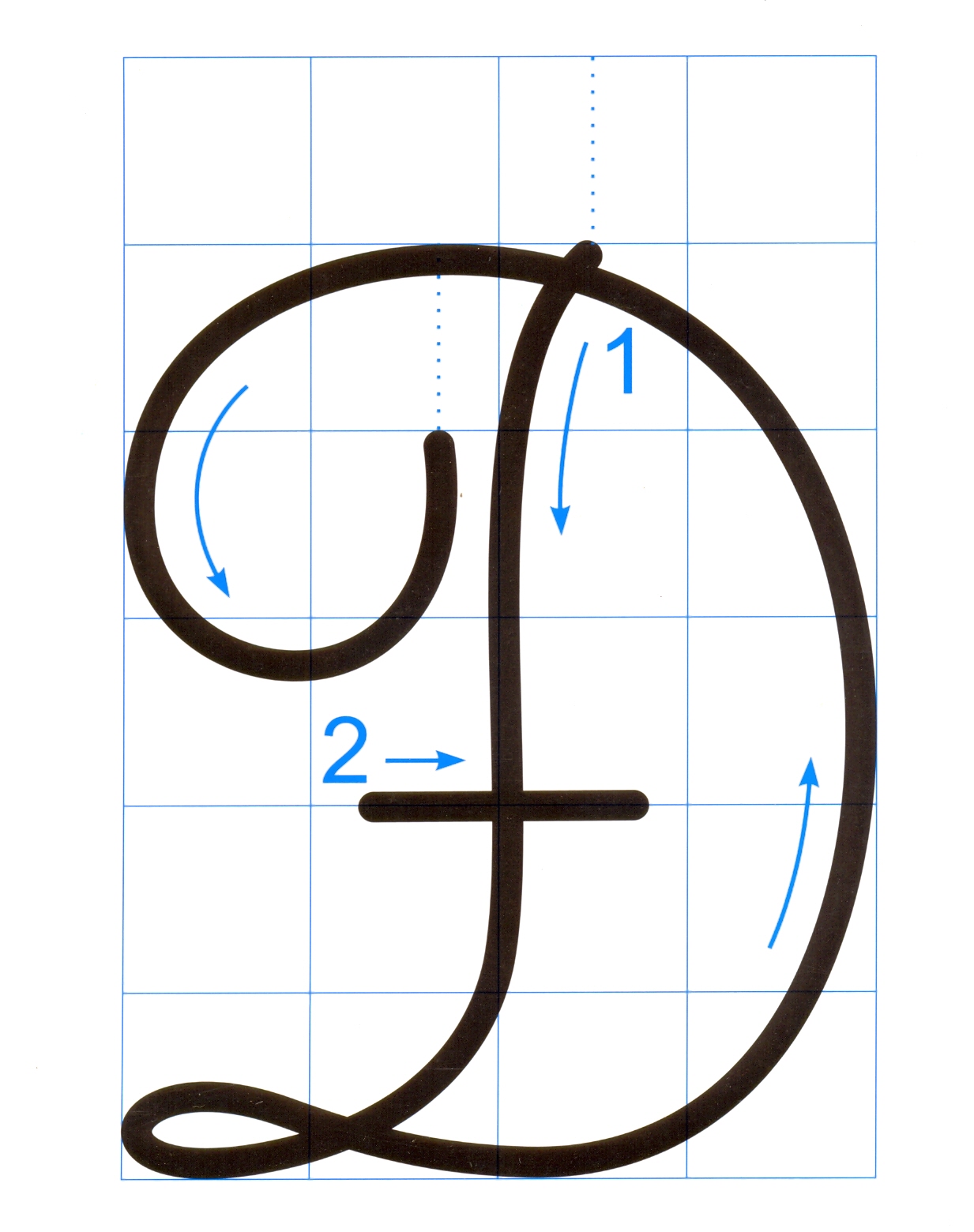 Con có nhận xét gì về chữ hoa Đ cỡ vừa và cỡ nhỏ?
2 ô li
5 ô li
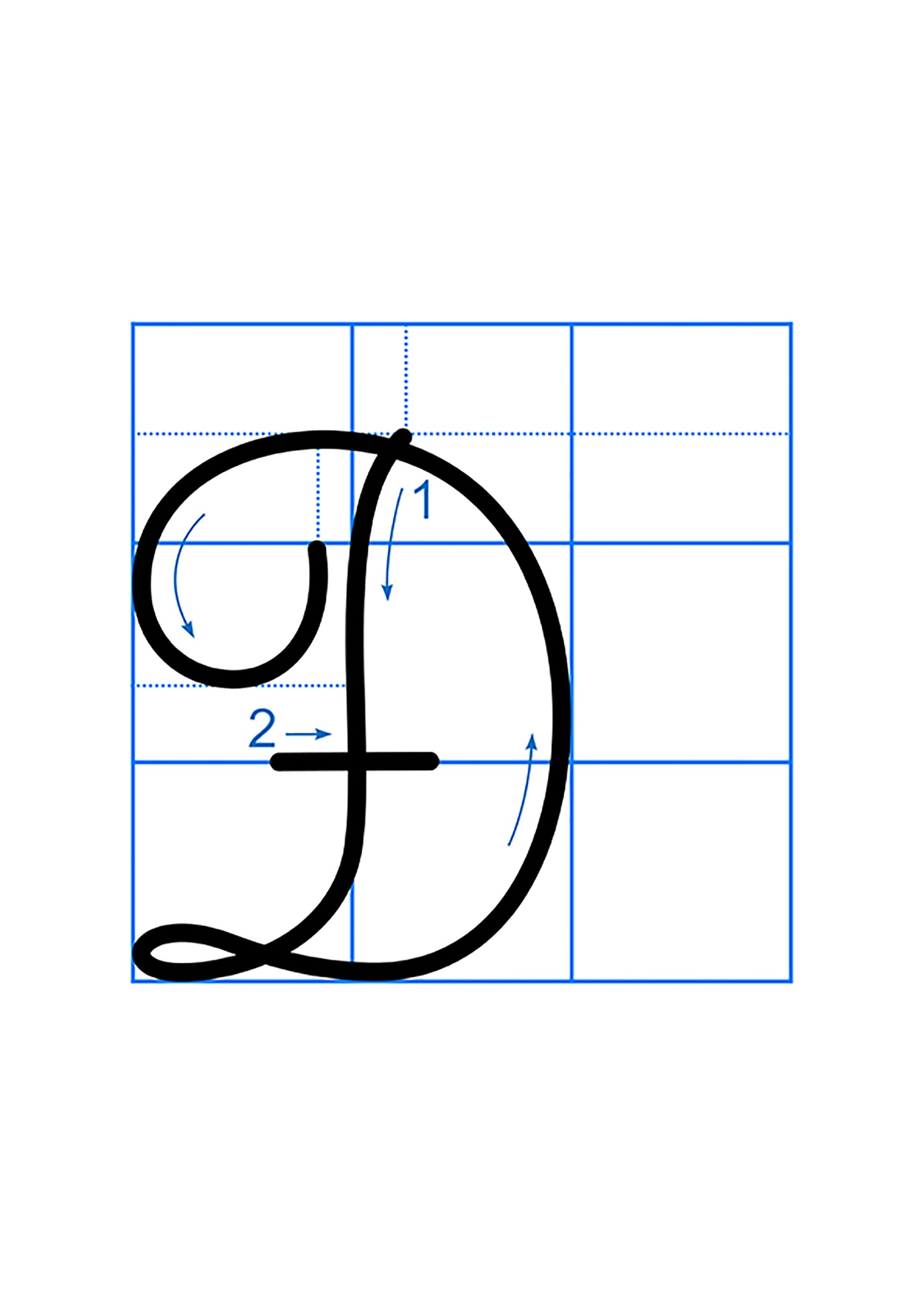 2 ô li rưỡi
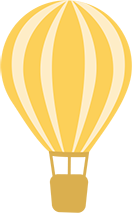 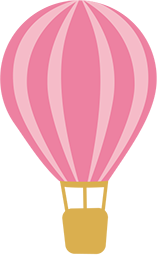 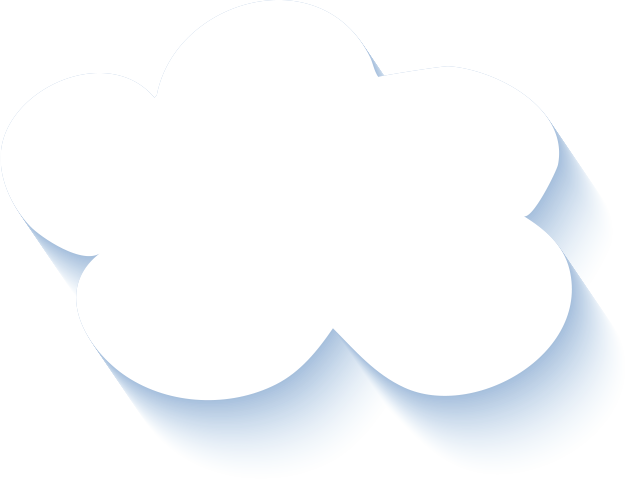 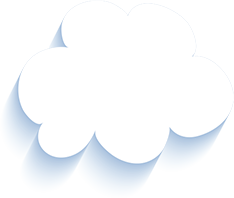 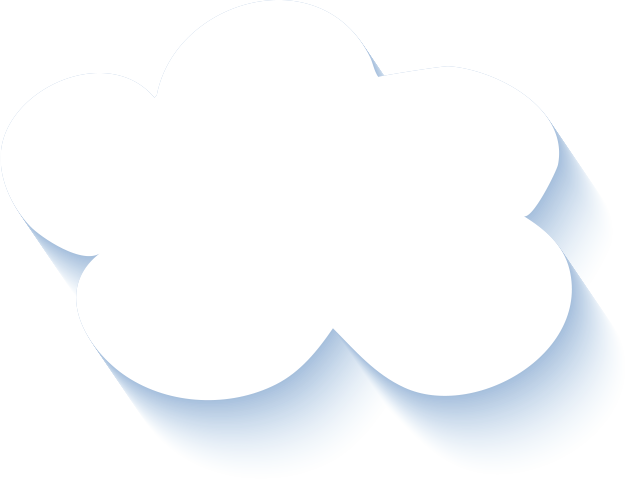 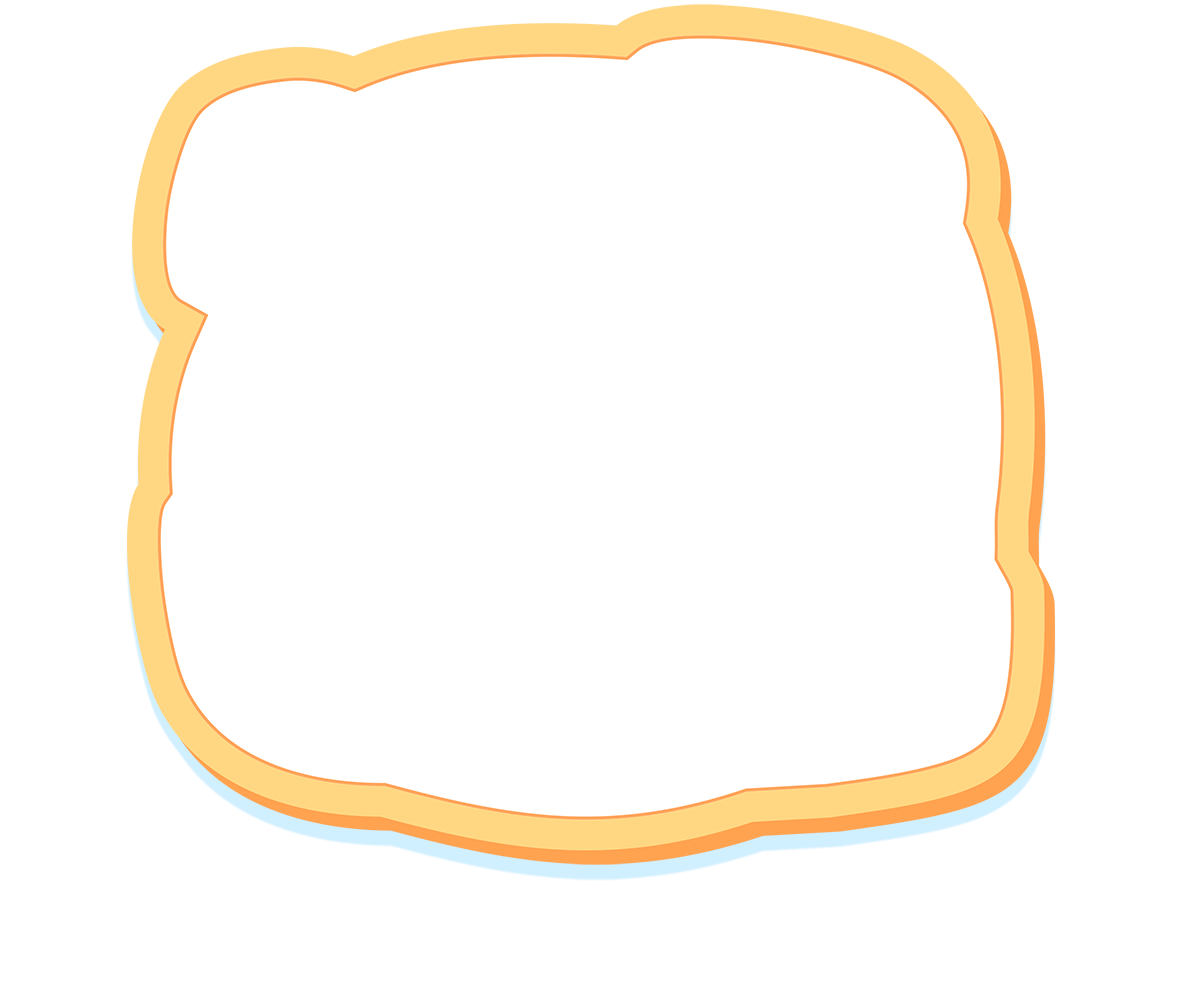 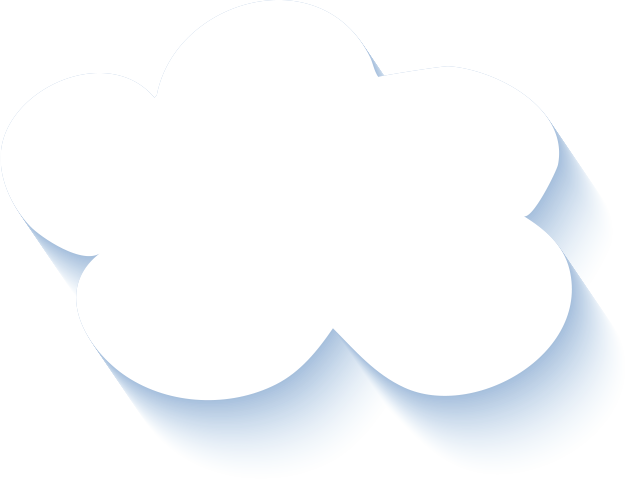 Câu ứng dụng
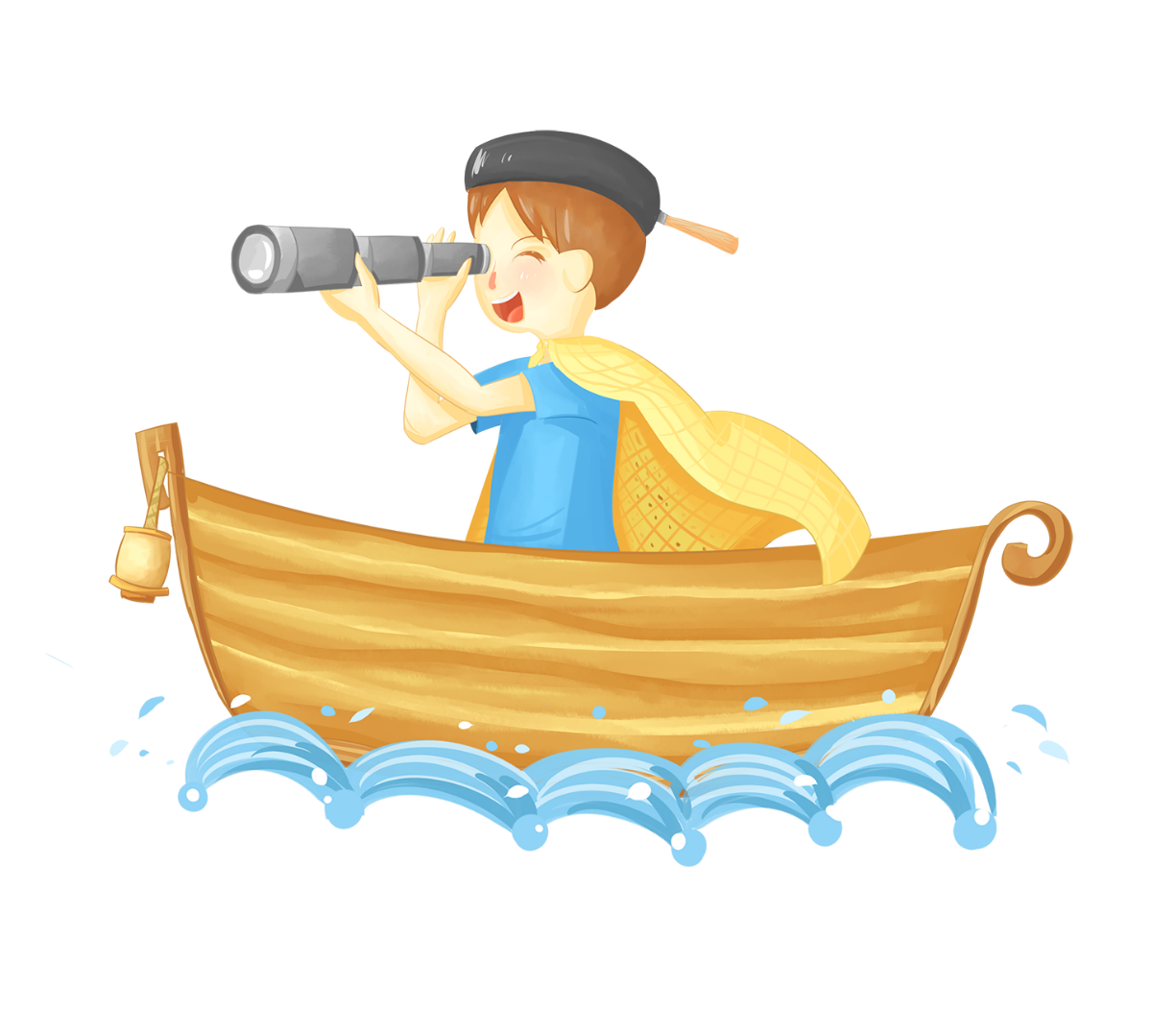 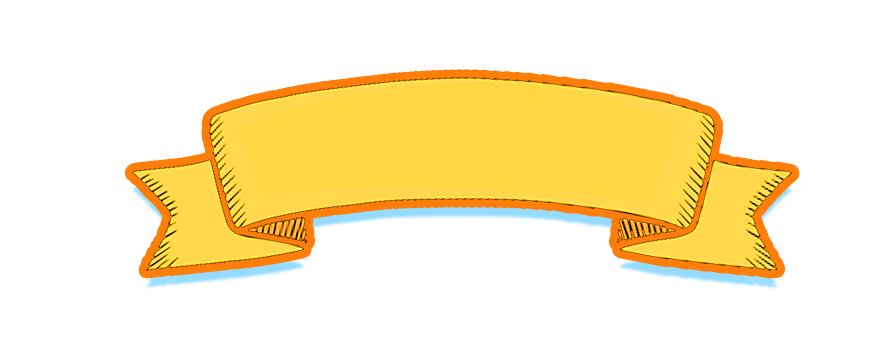 Đi jŎ wgày đàng, hǌ jŎ sàng δŪ.
Từ “sàng” nghĩa là gì?
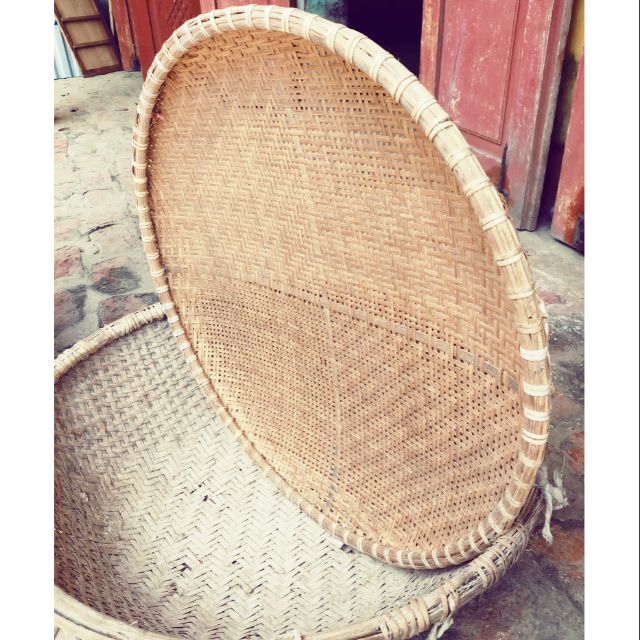 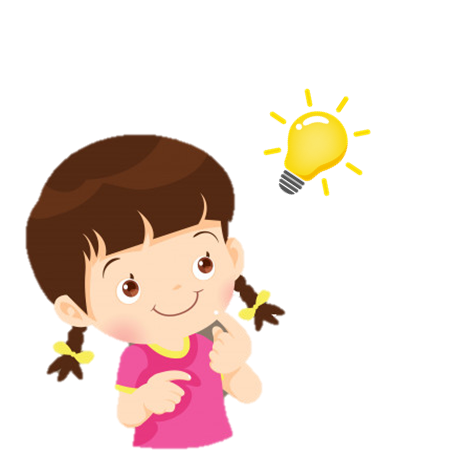 sàng: đồ đan bằng tre, hình tròn, lòng nông có lỗ nhỏ và thưa, thường dùng để làm cho gạo sạch thóc, trấu và tấm.
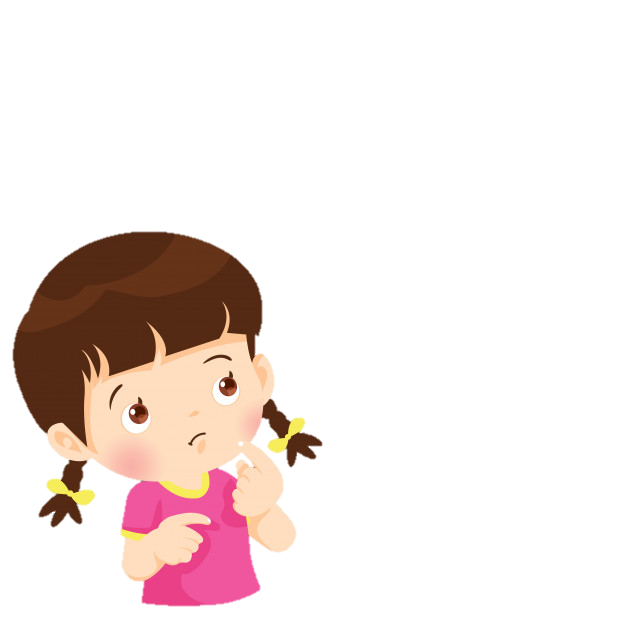 Đi jŎ wgày đàng, hǌ jŎ sàng δŪ.
Câu tục ngữ 
“Đi một ngày đàng, học một sàng khôn” 
muốn khuyên điều gì?
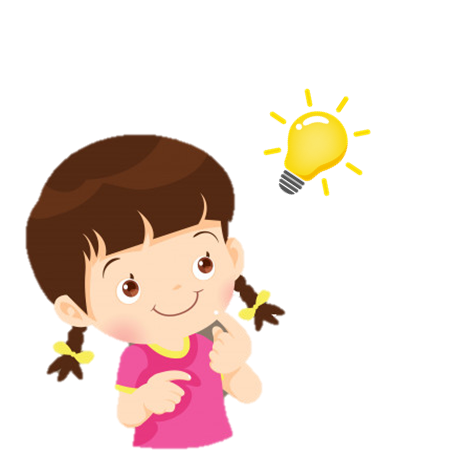 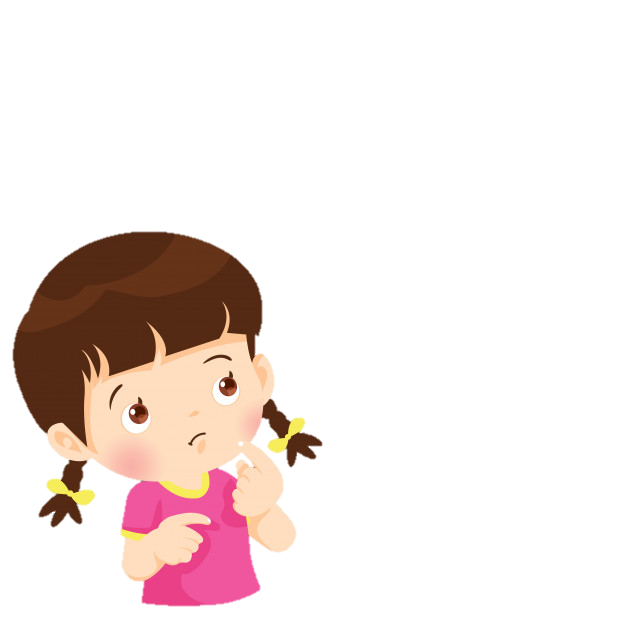 Câu tục ngữ khuyên chúng ta đi nhiều, học nhiều thì sẽ biết được nhiều điều.
Đi jŎ wgày đàng, hǌ jŎ sàng δŪ.
Cách đặt dấu thanh ở các chữ như thế nào?
Con hãy nêu độ cao của các con chữ có trong câu ứng dụng?
Vị trí đặt dấu phẩy:
ngay sau chữ cái “g” trong tiếng đàng.
Vị trí đặt dấu chấm ở cuối câu: 
ngay sau chữ cái “n” trong tiếng khôn.
Khi viết câu ứng dụng, các con chú ý khoảng cách giữa các chữ ghi tiếng bằng khoảng cách 1 con chữ o.
Chữ Đ, g, y, h, k cao 2 li rưỡi.(chữ g, y cao 1,5 li dưới đường kẻ ngang).
Cách đặt dấu thanh ở các chữ: dấu nặng đặt dưới chữ ô (jŎ), và chữ o (hǌ); dấu huyền đặt trên chữ a (ngày, đàng, sàng).
Chữ s cao hơn 1 li. Chữ t cao 1 li rưỡi.
Chữ đ cao 2 li.
Các chữ còn lại cao 1 li.
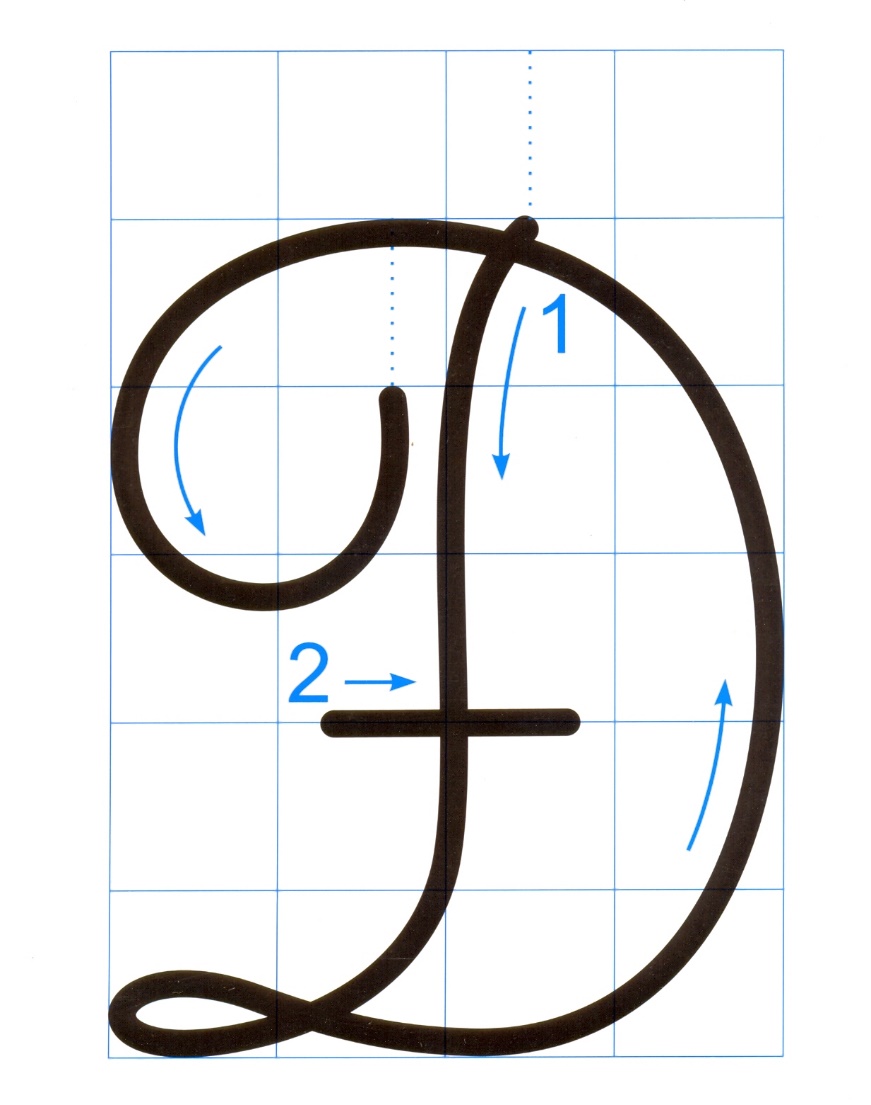 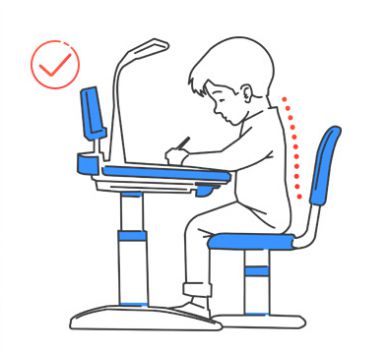 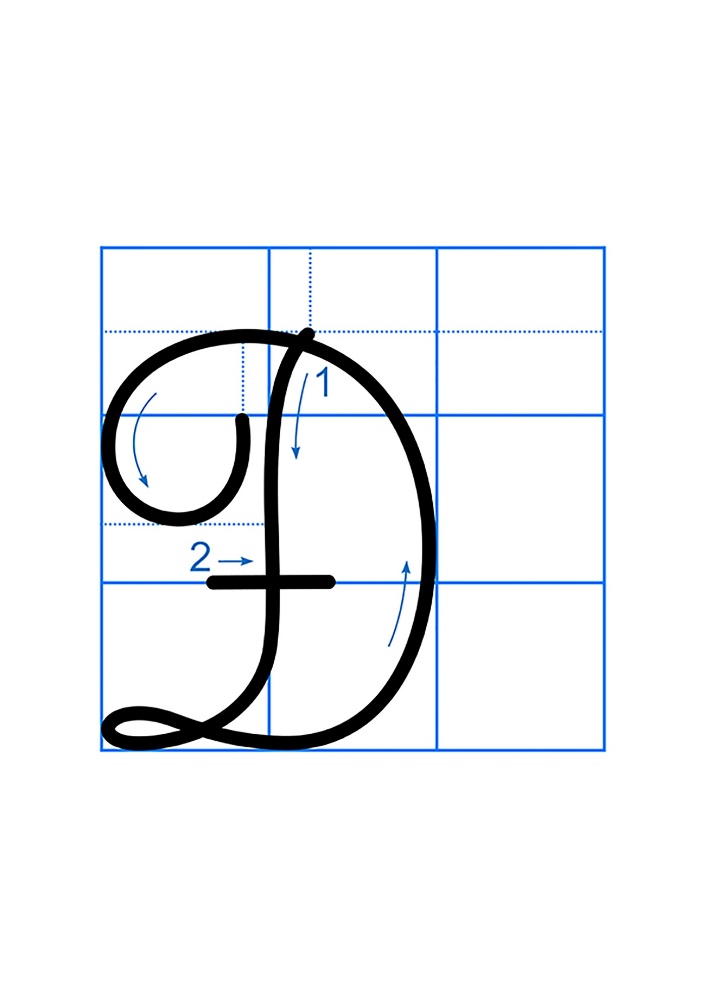 Đi jŎ wgày đàng, hǌ jŎ sàng δŪ.
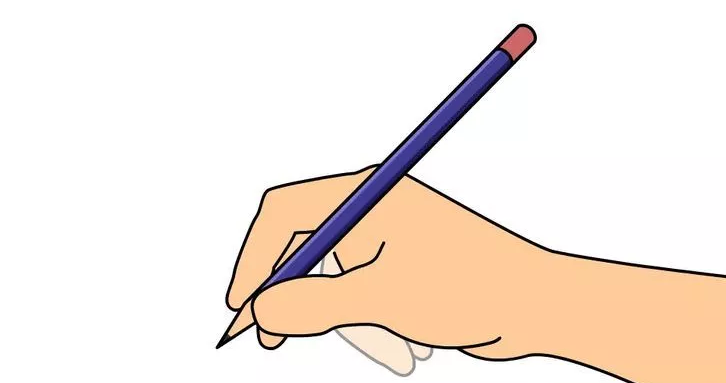 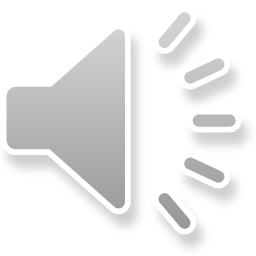 Dặn dò
- Hoàn thành bài chữ hoa Đ trong vở tập viết 
     ( không viết chữ nghiêng)
- Luyện viết tên của người thân trong gia đình có chữ hoa Đ
- Bài sau: chữ hoa E, Ê
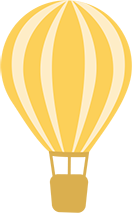 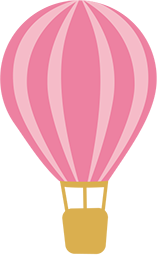 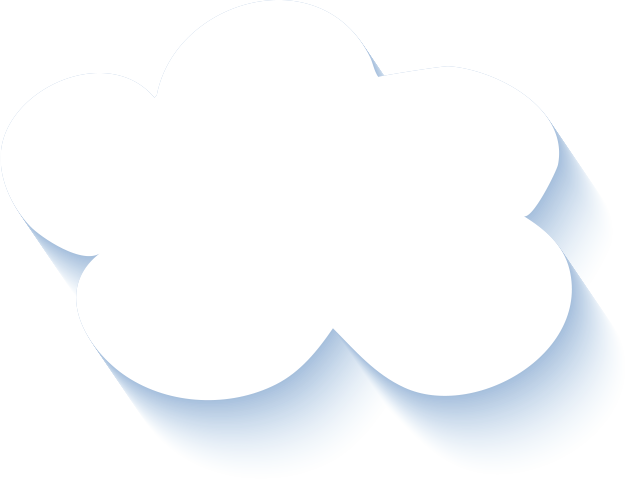 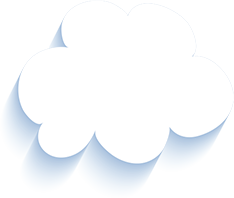 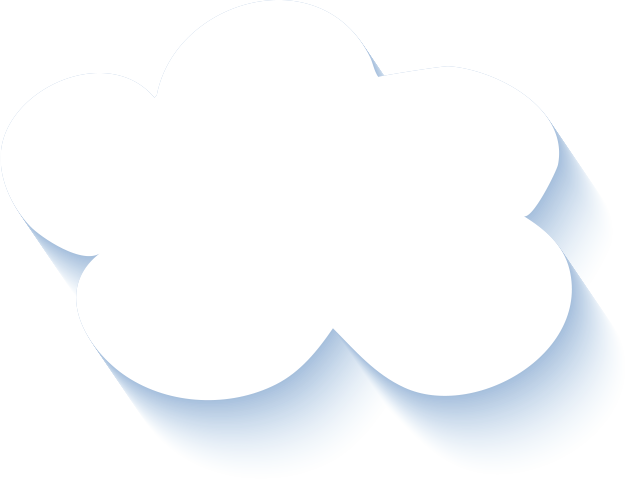 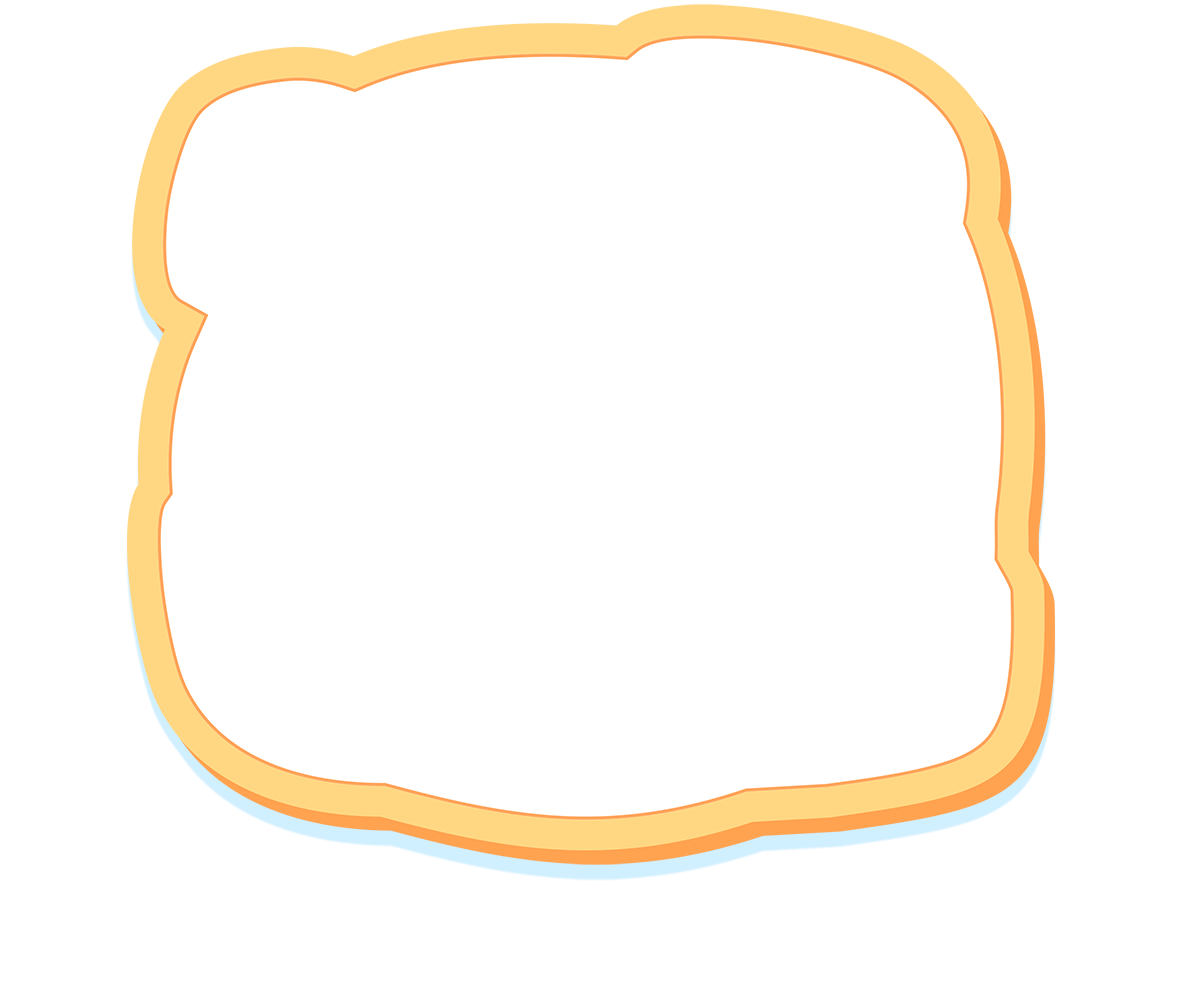 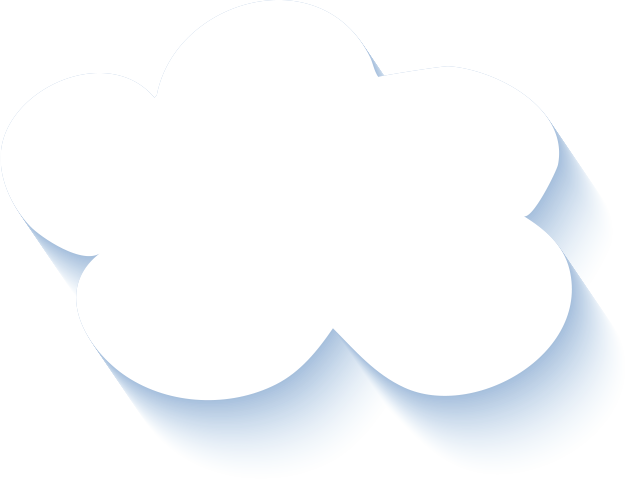 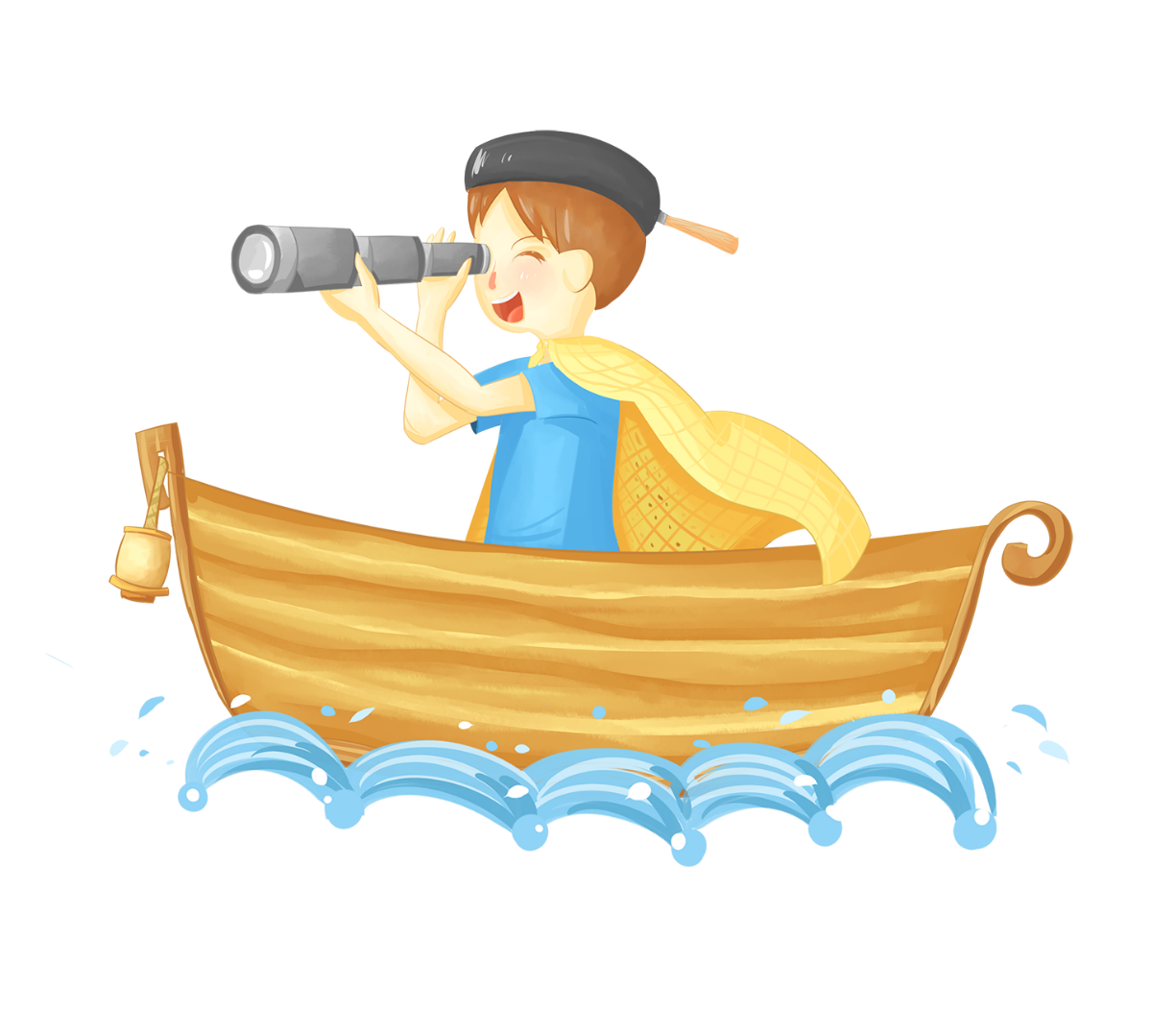 CHÀO TẠM BIỆT 
CÁC CON!
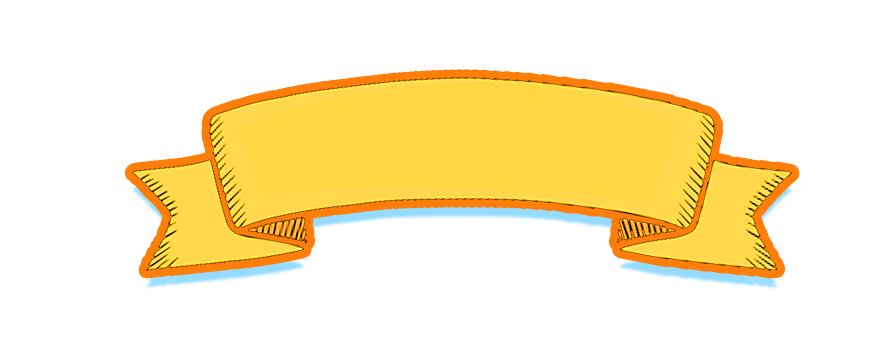